Как уберечь ребёнка 
от  травли
Педагог-психолог МБОУ «СШ № 16 им. С.Иванова» Кислая Т.А.
БУЛЛИНГ
Буллинг (англ. bullying) — издевательство, производное слово от bully — хулиган. Взаимоотношения в коллективе, чаще всего, в детском, когда один, пользуясь своей физической силой, держит в страхе другого, издевается над ним, подчиняет себе.
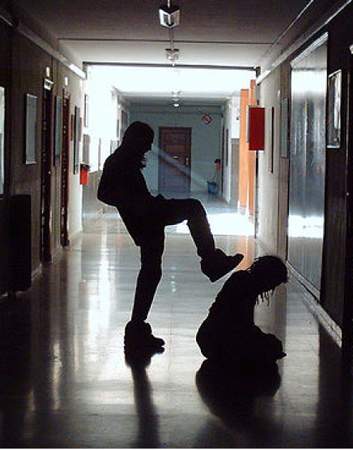 БУЛЛИНГ
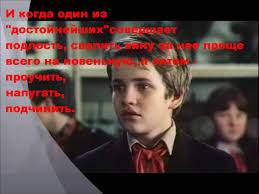 Владимир Железняков  
«Чучело», 1975г.
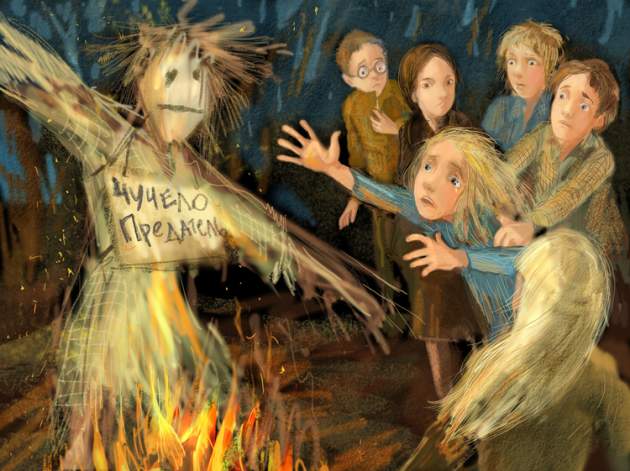 «Чу́чело» — художественный 
фильм 
Ролана Быкова, 1984г.
БУЛЛИНГ
Во-первых, конфликт должен быть групповым, стычка один на один травлей не является. Вне социума конкретный ребенок может вести себя иначе, например, играть с объектом травли. Но попадая в группу, он рискует стать жертвой, если не присоединится к команде сильных. Причем сам ребенок может даже не замечать смены ролей.
БУЛЛИНГ
Второе условие, без которого невозможен буллинг, — это насилие. То есть в классе не просто непопулярный ученик, с которым не хотят дружить или даже осуждают за какие-то его действия..
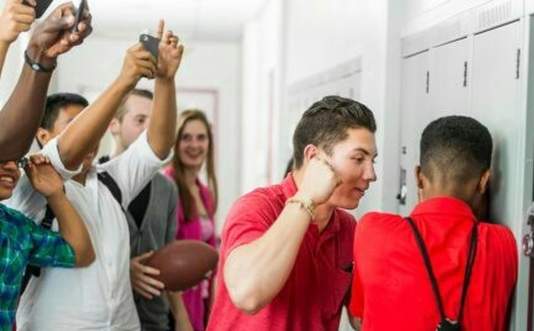 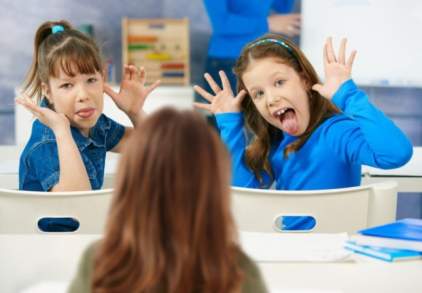 БУЛЛИНГ
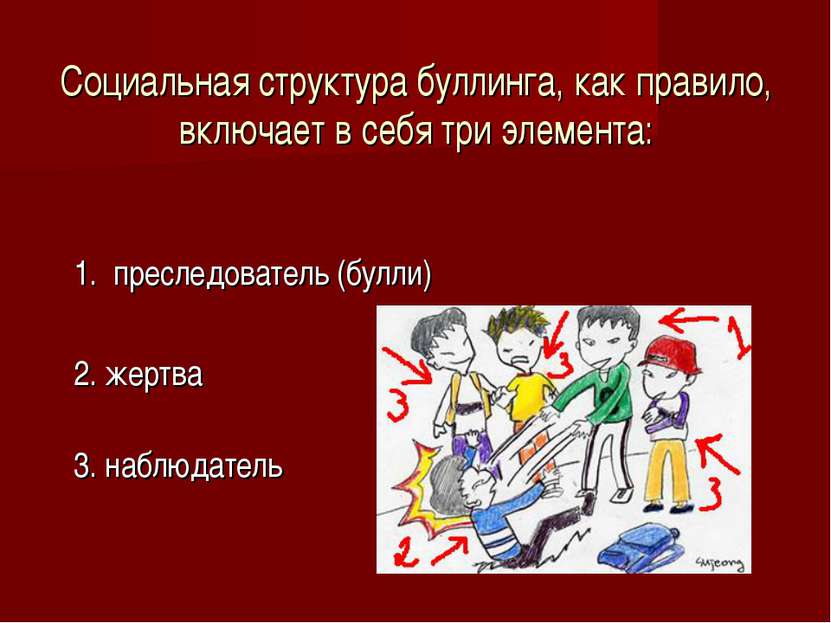 Жертвами БУЛЛИНГА могут стать дети  и подростки:
имеющие физические недостатки (носящие очки, со сниженным слухом или с двигательными нарушениями);
с особенности поведения: замкнутые, импульсивные или  гиперактивные; 
с особенностями внешности ( с рыжими волосами, веснушками, оттопыренными ушами, кривыми ногами, особенной формой головы, весом тела: полные или худые.
Жертвами БУЛЛИНГА могут стать дети  и подростки:
не умеющие  общаться (чаще всего это дети, которые не посещали детские дошкольные образовательные учреждения)
 которые  испытывают cтрах и неуверенность перед школой, трудности в школьном обучении по причине болезней, задержки психического развития, нарушений интеллектуальной деятельности, речевых нарушений;
интернатных  учреждений, а так же  проживающие в замещающих семьях
одарённые, талантливые дети в  силу своей непохожести на потенциальных булли;
КАК ОБЕЗОПАСИТЬ от попадания в сети БУЛЛИНГА
Прежде всего,  родителям необходимо любить своего ребёнка безусловно, то есть просто так,   вести себя с ребёнком  таким образом, чтобы он знал, что в лице своих родителей у него всегда есть поддержка и опора, что можно довериться и не быть униженным.
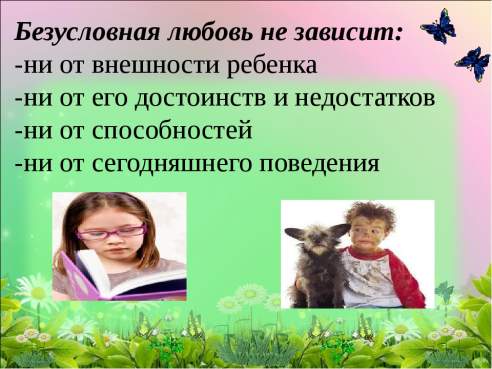 КАК ОБЕЗОПАСИТЬ от попадания в сети БУЛЛИНГА
Научите  ребёнка поступать следующим образом: вести себя с другими людьми без зазнайства, задираний и превосходства; вести себя скромно, без хвастовства своими успехами, своими родителями или друзьями, вещами и предметами. Даже самые неординарные способности человека – это не повод для зазнайства и ощущения своего превосходства над другими.
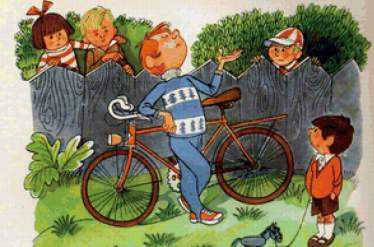 КАК ОБЕЗОПАСИТЬ от попадания в сети БУЛЛИНГА
Пусть ваши дети научатся от вас, как от родителей,  вести себя самодостаточно, проявлять себя достойно, без подлизываний к педагогам, сверстникам  или более старшим по возрасту школьникам, жить без ябед и обид, относиться с уважением к другим людям.
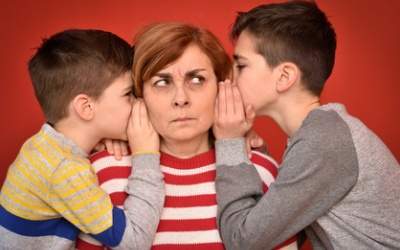 КАК ОБЕЗОПАСИТЬ от попадания в сети БУЛЛИНГА
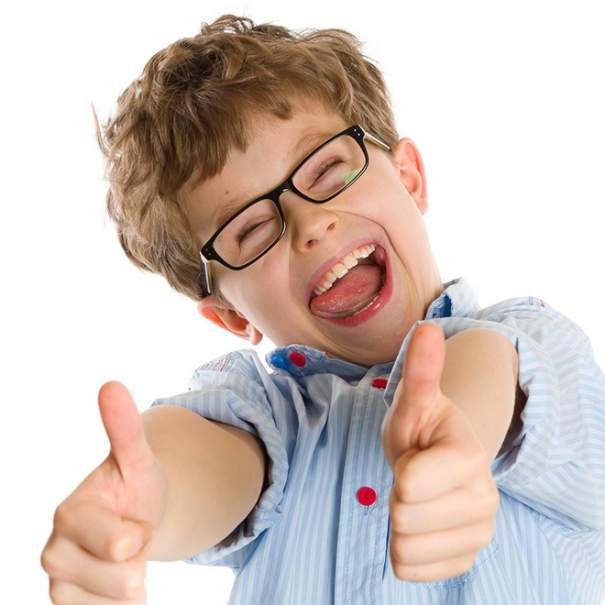 Научите ваших детей вести себя достойно даже в связи со своими хроническими заболеваниями или физическими дефектами, не взывая к жалости окружающих. Учите своих детей с любовью относиться к себе такому, какой он есть. Для этого, безусловно, самим родителям необходимо с любовью относиться к  детям.
из записей педагога-психолога после керченской трагедии, интернет ресурс
Сегодня на занятиях утренней группы (дети 13-14 лет) я спросила, в чем, по мнению ребят, причина такого зверства. И они хором ответили: «Травля». Они не сомневаются.
    А потом я спросила, у кого в классе есть человек, которого травят. На занятиях было 12 человек. Руки подняли 12 человек.
     А потом мне стало еще страшнее. Потому что четверо моих ребят начали говорить о том, что те самые жертвы травли «сами виноваты». Не так себя ведут. Не умеют общаться. Не уважают остальных (как именно надо проявлять уважение не сказали, не знают).
из записей педагога-психолога после керченской трагедии, интернет ресурс
Нашлись 3 человека, которые в меру сил поддерживают жертву. Потому что сами были в такой ситуации. И выкарабкивались тоже сами. Ни одному не помогли родители: один не решился обратиться, двоим сказали «Решай сам». Слава Богу, у них хватило сил.
из записей педагога-психолога после керченской трагедии, интернет ресурс
Вывод: дети не готовы идти за помощью к взрослым. Не видят смысла. Не верят. Это тот самый случай, когда, в результате потери доверия к тем, кто сильнее и умнее, слабый и незрелый пытается опереться на слабого и незрелого.
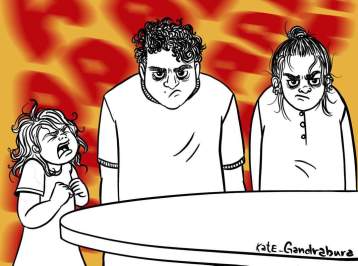 БУЛЛИНГ
Будьте грамотными родителями, умейте  слышать и понимать своего ребёнка, во время протянуть руку помощи, а если потребуется, то и встать на его защиту. 
    При этом не забывая о дипломатии и правомерности ваших действий.
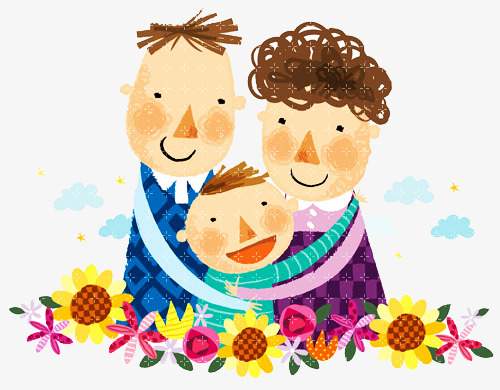 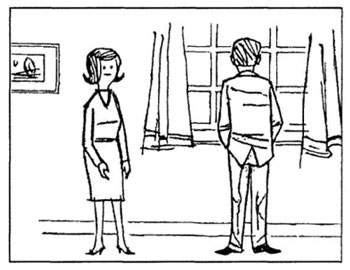 Источники
*https://littleone.com/publication/5441-petranovskaya-kogda-uchitel-govorit-masha-tormoz-menyayte-uchitelya-ili-shkolu

*https://www.facebook.com/mediadeti/photos/a.1571630299727257/2263937107163236/?type=3&__tn__=-R

*https://www.pravmir.ru/pamyatka-kak-ostanovit-travlyu-rebenka/
*  «Помогите  своему ребёнку 
избежать школьного буллинга» Т.А.Мещенина